A FOSZFORÉS VEGYÜLETEI
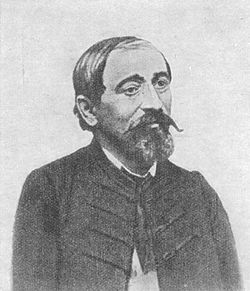 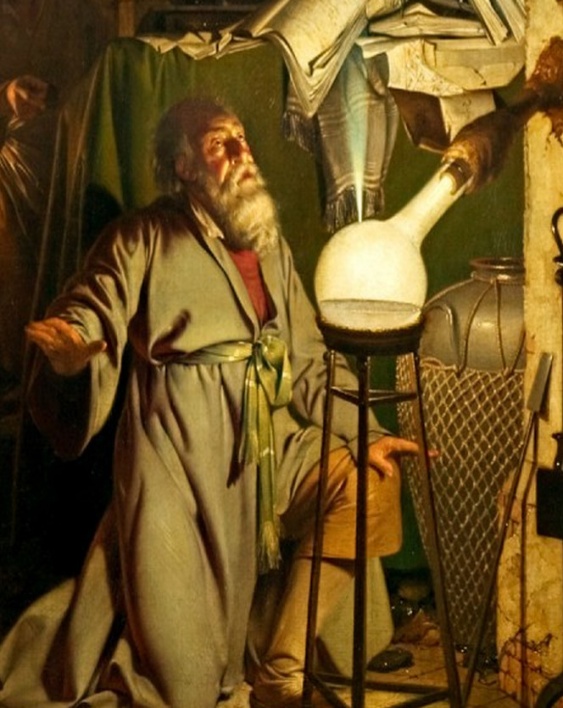 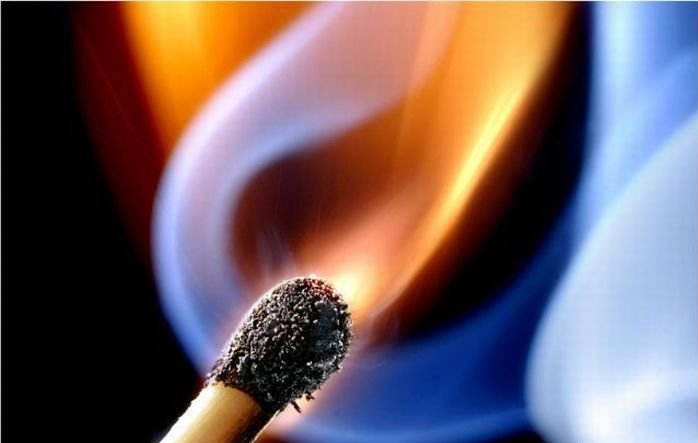 Készítette: Kothencz Edit
1
A foszfor
Vegyjele: P
Moláris tömege: MP = 31 g/mol
Helye a periódusos rendszerben: V. főcsoport, 3. periódus
Módosulatai:
Fehér -(sárga)foszfor
Vörösfoszfor
Feketefoszfor.
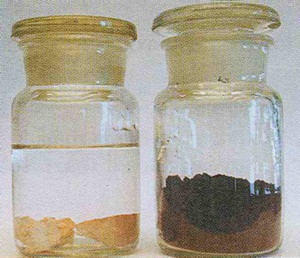 Készítette: Kothencz Edit
2
A fehér – és vörösfoszfor összehasonlítása
Készítette: Kothencz Edit
3
A foszfor fontosabb reakciói
Égése:
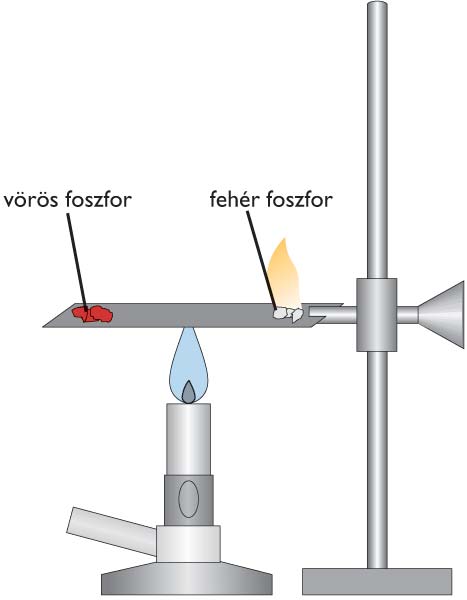 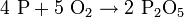 foszfor-pentaoxid
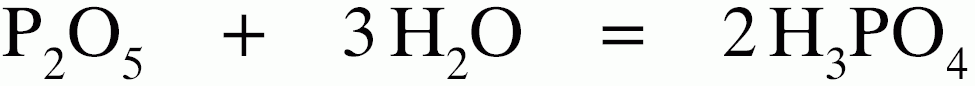 foszfor-pentaoxid + víz = foszforsav
Klikk a rajzra!
Készítette: Kothencz Edit
4
A foszforsav
Képlete: H3PO4
Moláris tömege: MH3PO4 = 98 g/mol
Nem mérgező,
Savanyú ízű anyag,
Üdítőitalokat is ízesítenek vele,
A háztartásban: vízkő és rozsdafolt eltávolítására használják.
Vegyületei a FOSZFÁTOK. 
Savmaradékionja: FOSZFÁTION = PO43-
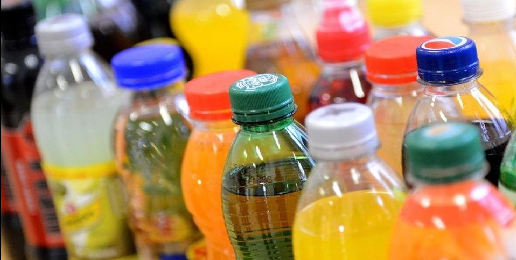 Készítette: Kothencz Edit
5
Fontosabb foszfátok
Kalcium-foszfát = Ca3(PO4)2: főként a csontokban található.
A kalcium-foszfát természetben nagyobb mennyiségben is előfordul, ebből gyártják a szuperfoszfátot; a legfontosabb foszfortartalmú műtrágyát.
Nátrium-foszfát = Na3PO4: vízlágyítószer
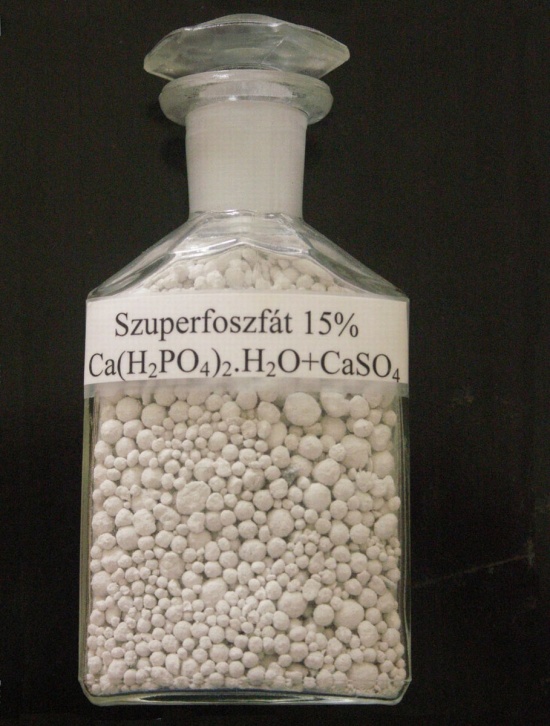 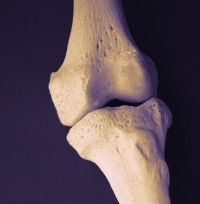 Készítette: Kothencz Edit
6